ACE
ACHIEVING COMMUNITY EMPLOYMENT
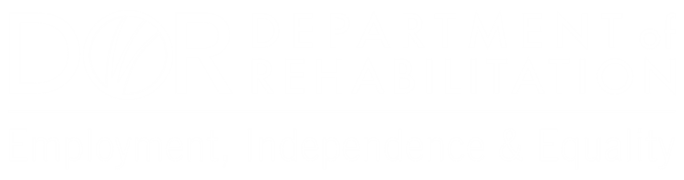 A little About Me…
ACE stands for Achieving Community Employment 
At DOR we help people with disabilities prepare for and find jobs in their community 
My job is to talk to employees in work programs like this one to share information about working outside in the community and making more money
If your dream is to get a job working in the community….I may be able to help you get there!
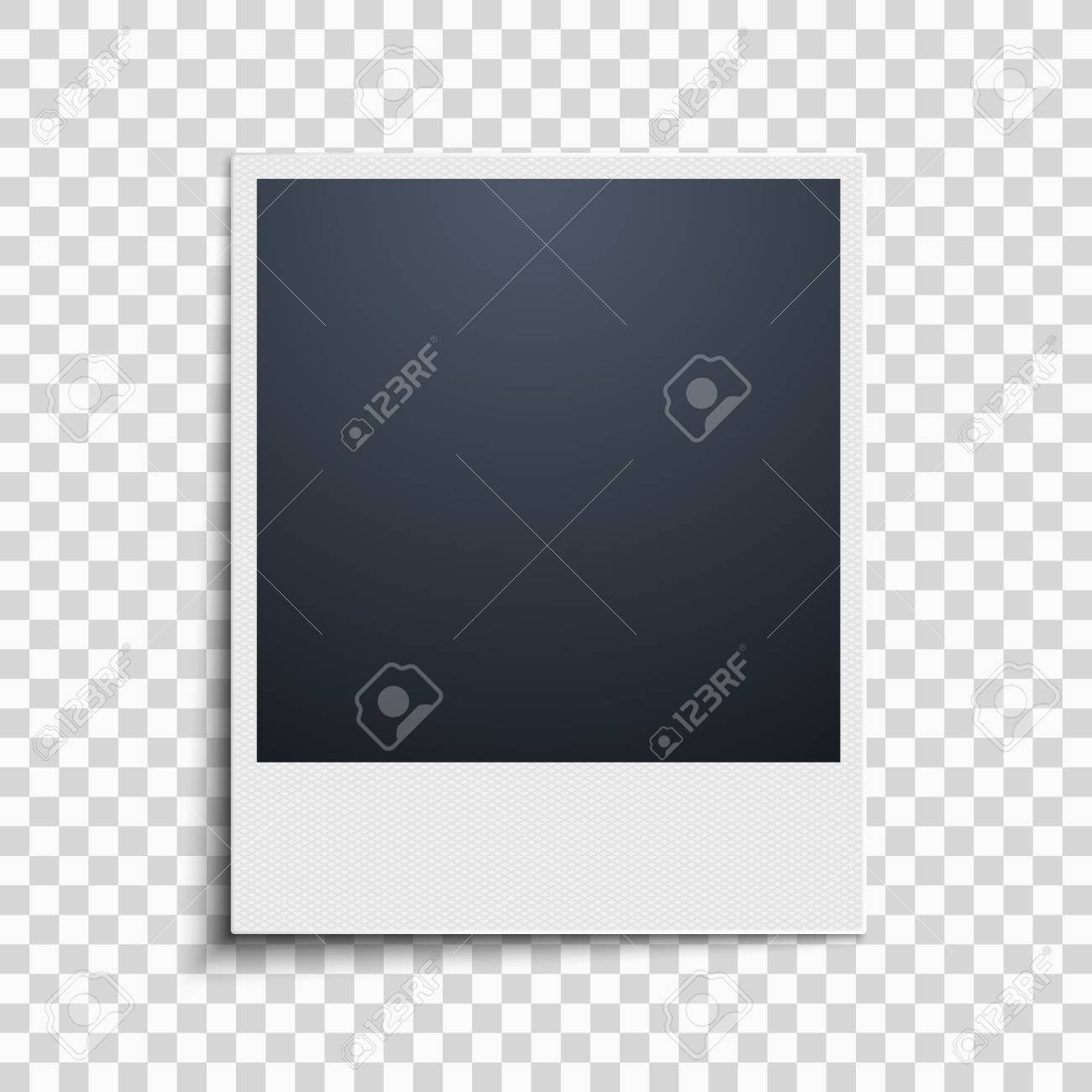 ACE Counselor
Department of Rehabilitation (DOR)
[Speaker Notes: Hello, my name is ______ and I am here to discuss ACE. Achieving Community Employment.

I am from the Department of Rehabilitation also known as DOR. Has anyone ever been to DOR before, or has anyone heard of DOR before? Do you know what we do at DOR?  

At DOR we help people with disabilities find jobs outside in the community.  I will be sharing more about how we do that with you today.

Today I am here to share some important information with you about working outside in the community. 

What is working in the community?  Name some place you visit everyday?

Working outside in the community and making more money is what we’ll discuss today. I understand that many of you may be happy here at your program, however I’d like to share this information with you because some of you may feel that you are ready to get a job outside in the community now, and I’d like to tell you some things that may be helpful to you.]
A little About You…
Who would like to tell me about their job and what they do here?
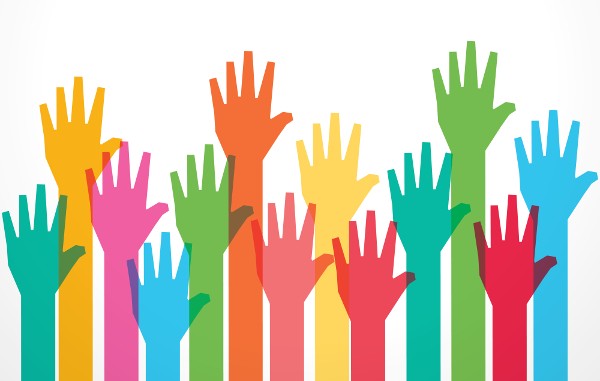 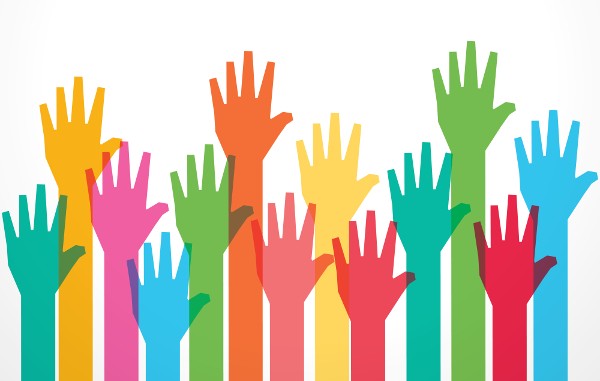 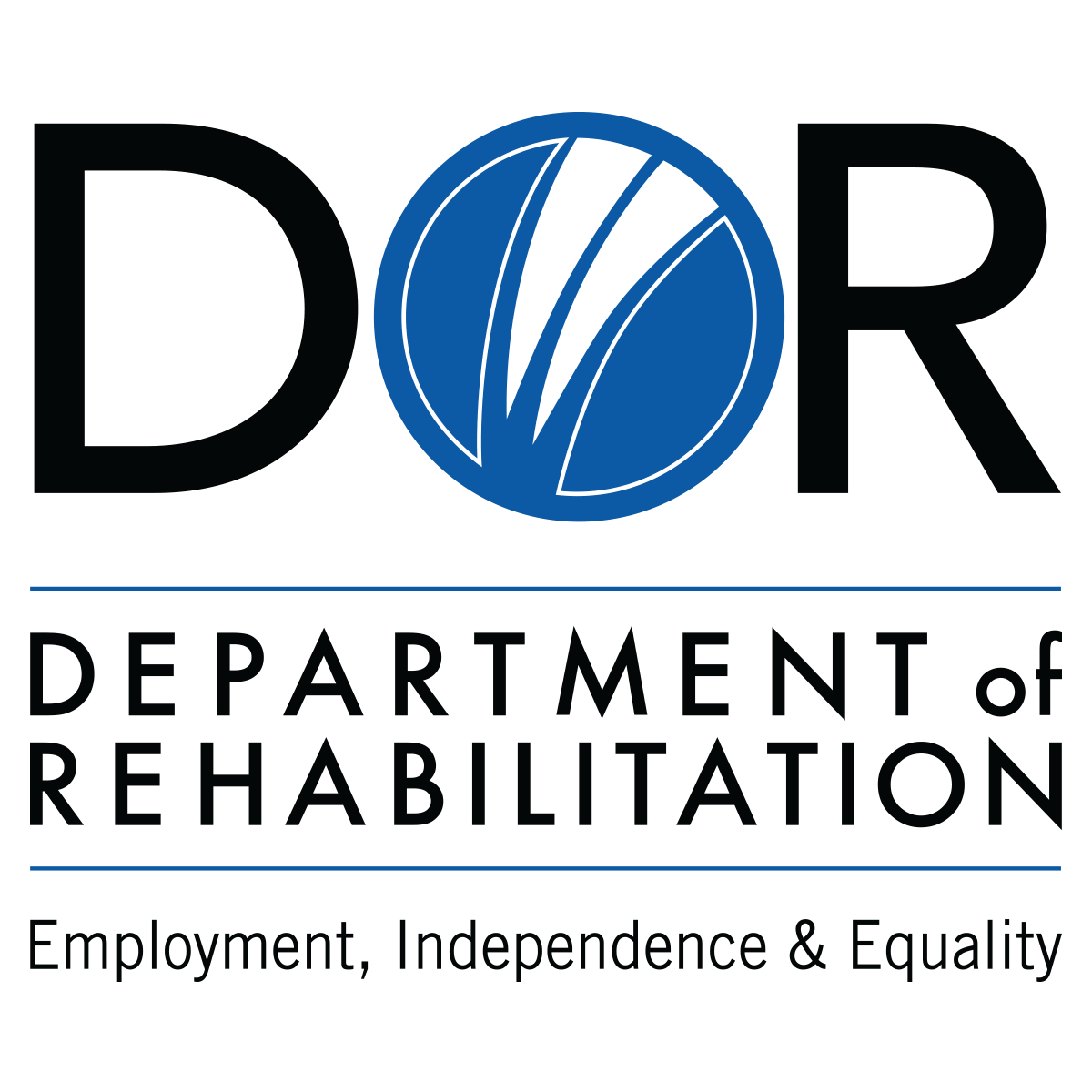 [Speaker Notes: Before we begin I’d like to know more about you all and the jobs you do here.]
I’m Here Today to…
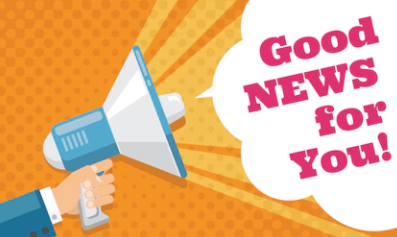 SHARE SOME GREAT INFORMATION WITH YOU!
What Information Will I Be Sharing…
INFORMATION ABOUT 
ACE! 
ACHIEVING COMMUNITY EMPLOYMENT
[Speaker Notes: ACE = Achieving Community Employment

Community Employment: 
Is working in the community in a place that has people with and without disabilities working together, 
Is getting paid at least minimum wage or more, and 
Provides chances to get raises and promotions, as people without disabilities. 

Minimum wage is the least amount that people who work in the community are paid. Right now, in this city, minimum wage is currently $______. 

When you work in a community job, you are paid a set amount for the work that you do, and for every hour that you work.  And, you are working with others who may or may not have disabilities. And, where you receive the same pay, benefits, and opportunities for promotion as workers without disabilities.]
HOW TO START THIS JOURNEY…
The first step to getting help with finding a job in the community is…
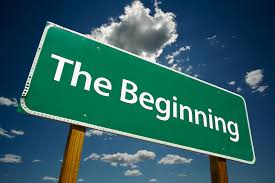 One tool you will need on this journey is ….
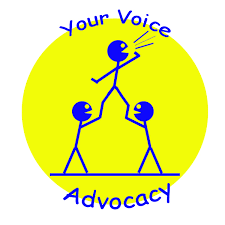 What is Self Advocacy?
Speaking up for yourself
Knowing your dreams and what you want
Making decisions
Setting goals
Knowing when and how to ask for help
Having more control over your life
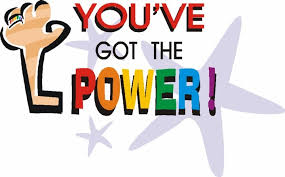 [Speaker Notes: Who knows what self-advocacy is, or what it means to advocate for yourself?

Advocating for yourself means to speak up for yourself. It means to tell people what you want, what you like, what you don’t like, where you want to go, where you want to work, etc. 

Who here uses their voice to tell people these things? Why is it important for us to use our voices?

It Is important for you to use your voices because the people who are around you (staff, coworkers, family, friends, etc.) cannot read your minds and do not know how you are feeling or what you want unless you tell them.

When you don’t use your voice to speak up, people will make decisions for you and sometimes you may not like their decision.

[Ask for and/or give an example] 

When you use your voice to speak up, you can help make decisions about your lives , and therefore have more control over your own life.]
Self Determination and Informed Choice
Making your own decision based on a good understanding of the options available and how that choice may affect your life.

Setting and achieving goals.

Knowing what you are good at.

Informed choices can be about everyday things, like what to wear, or big life changing things like where to live, what kind of work to do, or who to be friends with. These decisions can also be about what kind of services or supports someone wants or needs, and where and how to get them.
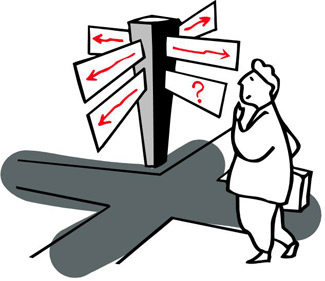 [Speaker Notes: Self Determination is making choices and decisions based on your own preferences and interests

Determining what you want, and how you will go about getting it

Being goal-oriented and deciding what steps you will take to accomplish your goals

Directing your life so that you can get the things you need

[EXAMPLE]

Informed choice is when you are given the information you need to make an important decision

Has anyone here ever had to make an important decision? Such as what work program you wanted to go to?

It is very difficult to make decisions without having the right information

It is ok to ask questions when you are trying to make a decision. That’s how you advocate for yourself!]
Who is Your Support Network?
Teachers/ 
Guidance Counselor
Family/Guardian
Conservator
My Support Network
Regional Center 
Case Worker
Friends
Peer Mentors
People in your community, clubs, church, etc.
Anyone else 
you trust!
[Speaker Notes: Support networks = people we trust and can go to for help, advice, support, and encouragement.

Peer Mentors:
A more experienced person encourages and assists a less experienced person develop their potential in a common area.  
Peers are people like you in some way. 
Both individuals have a chance to learn from each other.]
The Road to “ACE”
The road to community employment can be short or long, and may include a lot of “bumps” along the way. You may not get there overnight, but with the right training and supports in place you CAN eventually get there.
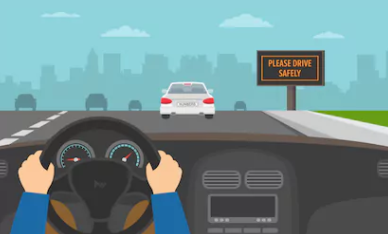 EMPLOYMENT
[Speaker Notes: Getting a job in the community is not something that will happen overnight. It may take some time for you to:

Decide if you are ready to get a job in the community
Evaluate your skills, abilities, and desires regarding employment
3)   Decide what job you feel may be the perfect match for you
4)   Research what resources and opportunities may be available to help you prepare for a community job
5)   Get the proper training you need for the job and so much more!

With the right assistance and resources you can eventually make your dream of becoming employed in the community a reality!

Lets discuss more about the journey to Achieving Community Employment…]
Achieving Community Employment
Raise your hands if you have ever had a job working in the community!
Raise your hands if you have ever had a job working in the community!
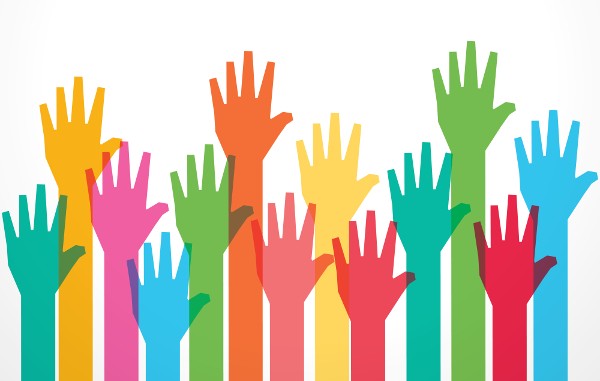 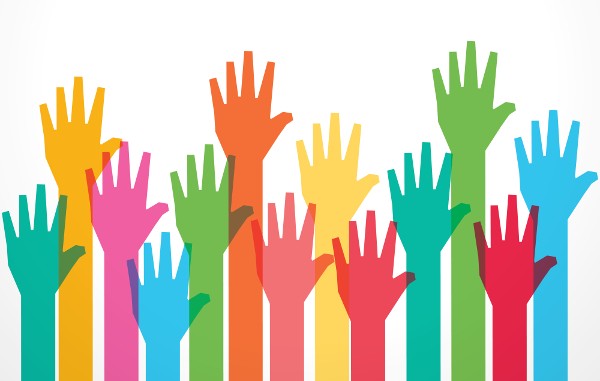 [Speaker Notes: Has anyone ever had a community job before? Please tell us about your job and experience!]
Differences in…
Let’s discuss some differences between your job here, and the jobs outside in the community
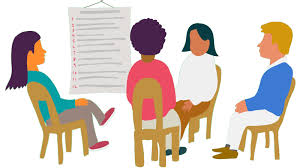 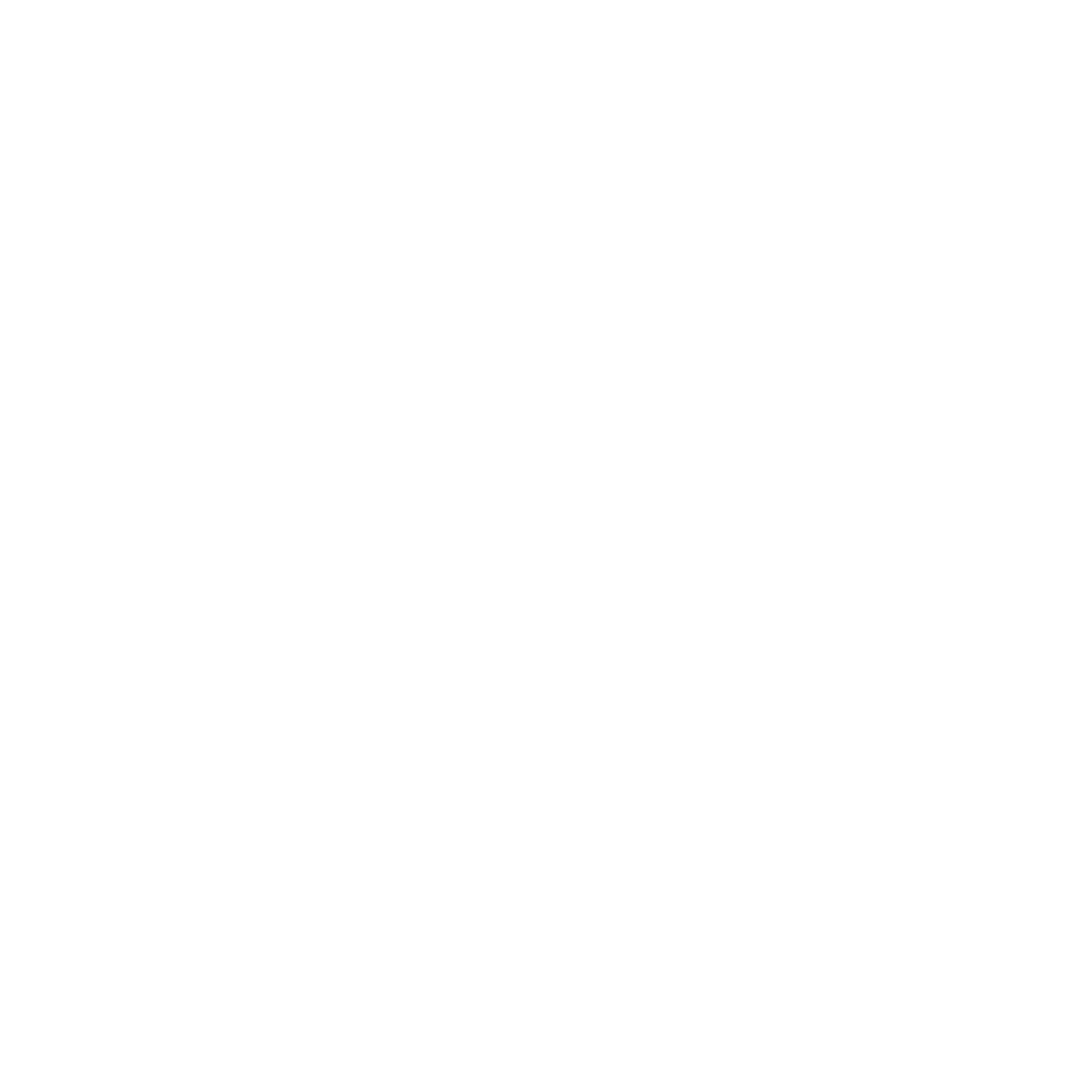 SMW Job Vs. Community Employment
Having a job coach that assists the whole group you are working with vs. 
A personal job coach that will assist you  
one-on-one while you are working
Job duties are based on task analysis vs. 
Job duties depend on employer needs
Sub-Minimum Wage Employment Vs.  Community Employment
Jobs available to you are dependent on what the program has available vs. Matching your skills, likes, and desires with the job that is just right for you
Being paid based on how fast you work vs 
Being paid at least minimum wage for the work you do
Limited number of employers and job duties
vs. 
Large variety of employers and jobs that match your skills and interests
Working with others who have disabilities vs. 
Working alongside others who may or may not have disabilities
Minimal benefits provided (no health or retirement benefits) vs. 
May receive health, retirement, paid leave and other benefits
[Speaker Notes: There are many differences between sub-minimum wage jobs, and community jobs earning minimum wage or more.

Sub-minimum wage jobs, just like your job now, are usually through a program funded by the Regional Center while jobs that pay minimum wage or more are through a company.

Let’s discuss a few more differences, and feel free to share if you know of any differences that I may forget to mention.]
Let’s Explore…     Jobs in the Community
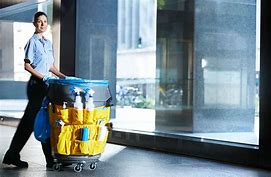 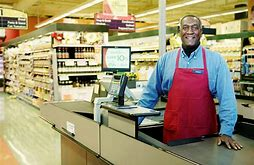 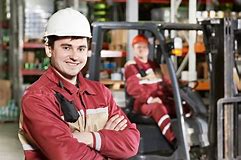 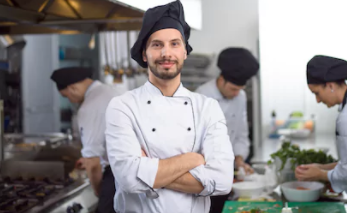 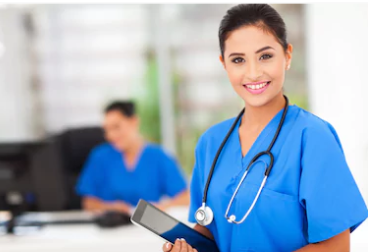 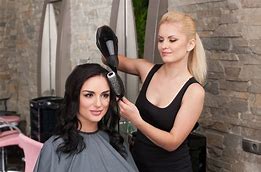 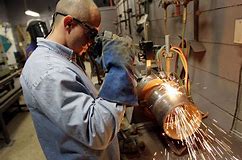 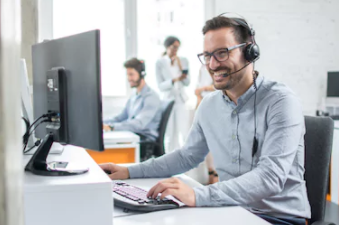 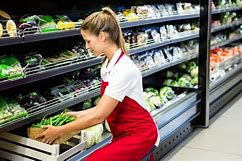 [Speaker Notes: There are many different types of jobs in the community.  

[Examples]

What’s in your neighborhood? 

What jobs interest you?  

[Example conversation starters – different types of jobs]

For example, do you like to cook?  Have you ever thought about applying for a job as a chef?

Or, have you thought about working in a warehouse?  Would it be fun to drive a forklift?]
What is the Department of Rehabilitation (DOR)?
DOR is an employment & independent living resource for people with disabilities. 

DOR can provide you the training, tools, and resources you need to apply for, obtain, and keep the job that is right for you.
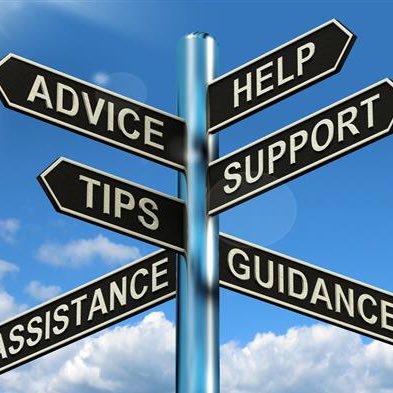 [Speaker Notes: At DOR we help people with disabilities to prepare for, find, and keep jobs in the community. 

If you  would like to explore work in the community, you and I can work together to open a case with DOR]
How can I help you get a job in the community?
As your DOR ACE Counselor, I will get to know YOU – your specific likes and dislikes, abilities, interests and preferences to help find the best jobs that are right for you.

We will work together to find 
   the right job match for you!

We will agree on a plan of action 
   for you to prepare for the job.
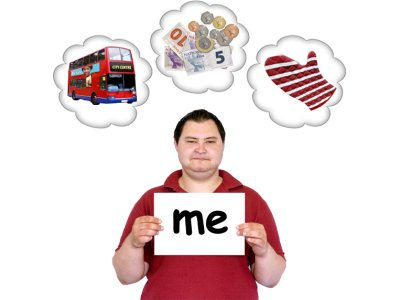 [Speaker Notes: Note: ADJUST your talking points below as applicable for each CC&IR session to reflect ACE Counselor as primary counselor or you will help connect the individual with a local DOR Rehabilitation Counselor for VR services.   

My/your counselor’s goal is to help you figure out what job will be the perfect match for you.

[Read slide]]
How do I find the right job match for me?
Look for jobs that match your interests and skills
Sample different jobs to find what you like to do
FINDING WHAT JOB IS RIGHT FOR ME
Internships/
Apprenticeships
Research different jobs
Talk to someone who does a job you think you might like
Volunteer/
Job Shadow
Labor Market –Available Jobs
[Speaker Notes: There are many ways to gather information about different types of jobs to find the right job match for you.

Talk to someone who does that job
Research information about your jobs of interest
Review the local Labor Market to find types of jobs available in the area
Look for jobs that match your interests and strengths
Job shadow someone who does that job/Volunteer to give the job a try, and to gain some experience
Participate in situational assessments to sample different jobs to find out what you like to do
And/or participate in Internships/Apprenticeships to gain skills]
DOR Vocational Rehabilitation Services May Include…
[Speaker Notes: Once you apply at DOR, we will work together with your Regional Center case manager to provide you with services you need to get the job that’s a right match for you, and keep that job.

Can someone tell me, what are some things that people do when they are looking for a job?   

Who knows what a resume is? 

Have you ever applied for a job on-line?

Has anyone participated in an interview?  

How are you supposed to dress for a job interview? 

[To help - examples of DOR Vocational Rehabilitation Services include…]

We can help you apply for jobs, create a resume, help you practice for interviews, and provide any other services you need to find and keep the job.]
Career Education & Training
Short & Long-term Training Options
If you require training or a special certificate for the job you selected, DOR can help you find the right training program to get the skills you need.  
Examples of training programs include:
Fork Lift Driver Training
Truck Driver Training
Cosmetology School
CA Food Handler Certification
Certified Nursing Assistant (CNA)
College Degree needed to obtain job
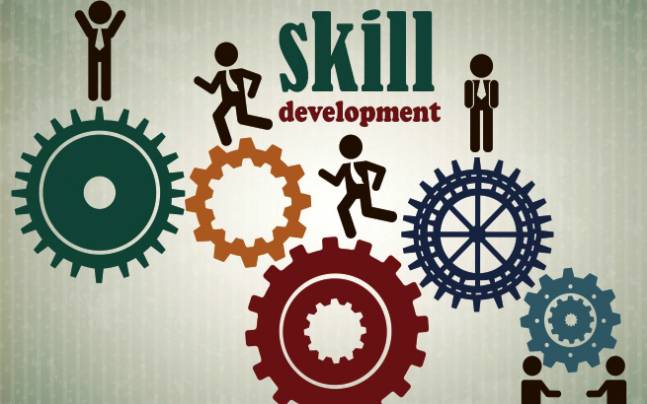 [Speaker Notes: Depending on what job is in your plan, and what experience, training , or skills it requires you may need to go to school or to a special training program.

If this is the case, I/your counselor will help you find the school or training program that best fit your needs and DOR may be able to pay for the costs.]
Supported Employment Services
Supported Employment: specialized ongoing job coaching/support to find and keep a community job.  
Customized Employment: a community job created just for you by matching your skills and interests with the needs of an employer.
On-the-Job Training: you learn how to do the job through hands-on experience before you are permanently hired.
Self Employment/Micro Business: operating your own business to earn money rather than working for a company.
[Speaker Notes: Who can tell me what a job coach does? 

Once you find a job, I/your counselor can provide you with a job coach.   A job coach is someone that will go to work with you to provide you with support at work. Your job coach can train you on how to do your job, and be there for more assistance when needed. You can have a job coach for as long as you need the support.]
State Paid Internship and Employment Opportunities
Limited Examination and Appointment Program (LEAP) – DOR/CalHR
Provides individuals with disabilities alternate options to show you are able to do the job through an internship, on-the-job evaluation, or written exam
Must receive a LEAP certificate from a DOR Counselor before you can take a LEAP exam and be included on a LEAP listing
May also apply for exams/jobs through the same process as other people
Paid Internship Program – DDS/Regional Center
Work in a job in the community doing the same work as persons without disabilities
Earn internship wages that are at least minimum wage or more
Get job skills and experience to increase opportunities for future employment
May be hired by the worksite and paid minimum wage or more
[Speaker Notes: DOR is a state agency, and since I work for DOR that makes me a state employee. 

There are many different state agencies that have jobs available. For example, the people you see working on the freeway cleaning, they work for Caltrans and that’s a state job.   In order to get a state job you have to take an exam, which is not easy for everyone. 

LEAP is an option for certain state jobs.  [Review slide bullets]

Has anyone went to a DOR office to get a LEAP certificate?

If interested in getting a LEAP certificate, I can help you!   I can also help you apply for other state jobs that match your job goal.


Paid Internship Program 
[Review slide bullets and relevant supplemental info as appropriate for group] 

A Paid Internship Program is available to job seekers served by Regional Center who want to work full- or part-time, become self-employed, start a small business or develop skills as an apprentice. The program pays up to $10,400 per intern and the intent of the program is to increase opportunities for Competitive Integrated Employment (CIE).  There are five main requirements for the paid internship program:
1)  The intern must earn at least minimum wage and make the same amount of money that other employees make doing the same job.
2)  The intern must be doing an individual job and be included in community and/or work site activities to the same extent as individuals without disabilities.
3)  The internship must help the intern reach one of the goals that were chosen during the planning meeting with the service coordinator.
4)  The goal of the internship may be to get hired at the internship site or to get work experience that will increase opportunities for future employment.
5)  The total funding available for each internship is up to $10,400 (ten thousand and four hundred dollars) per year. These funds cover individual wages and include any other employer costs.

Who has heard about the Paid Internship Program from your [Regional Center] Service Coordinator/Case Manager?

Has anyone participated in one?

Let me know if you are interested in an internship program, I can work with your Regional Center service coordinator/case manager.  


Supplemental Info – LEAP

LEAP on the Job Testing

The LEAP examination consists of two parts: 1) a Readiness Evaluation, and 2) a Job Examination Period, which is performed on-the-job.

Part I – Readiness Evaluation: Your education, experience and personal qualifications will be evaluated through a competitive examination process to determine your readiness to work. The type of examination will be described on the examination bulletin.

Part II – Job Examination Period: Once hired, you will serve a temporary two (2) to four (4) month on-the-job performance evaluation period. A written review will be given every month of your evaluation period. If you meet performance standards, you pass your examination.

After successfully passing your examination, you will then be appointed to the regular civil service classification. The appointment could be permanent or limited term, depending on the position. You will then start the standard probationary period for that classification.

LEAP Exam/Positions Currently Available 

EDD:
EMPLOYMENT PROGRAM REPRESENTATIVE (LEAP)
DISABILITY INSURANCE PROGRAM REPRESENTATIVE (LEAP)

State of CA:
ATTORNEY (LEAP) 
ACCOUNTANT TRAINEE (LEAP) 
OFFICE TECHNICIAN (GENERAL) (LEAP) 
OFFICE TECHNICIAN (TYPING) (LEAP) 
STAFF SERVICES ANALYST(GENERAL) (LEAP) 
CUSTODIAN (LEAP) 
PROGRAM TECHNICIAN (LEAP) 
OFFICE ASSISTANT(GENERAL) (LEAP) 
OFFICE ASSISTANT(TYPING) (LEAP)]
Before we finish, let’s talk about…   Benefits!
You may be asking, will making more money change my benefits?

Resources can help you find out how a job in the community may impact your benefits:
Social Security’s website at www.ssa.gov or db101.org
California Work Incentives Planning and Assistance (WIPA) Planners
Benefits Trainings / SSA PASS Planners in your area
DOR Work Incentive Planners for DOR Consumers
ABLE Accounts
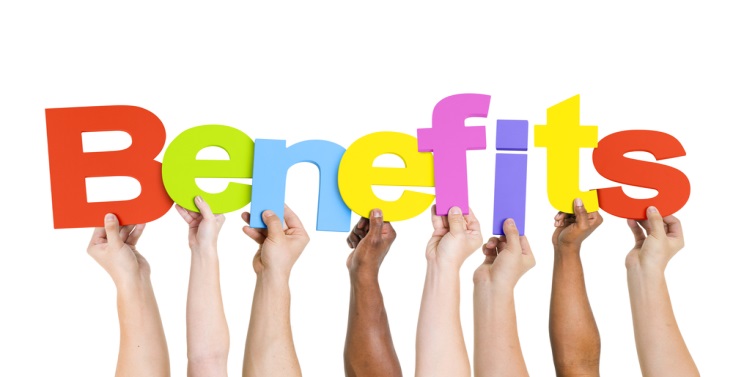 [Speaker Notes: Raise your hand if you receive SSI?

[review slide contents]

When you’re working, and receiving SSI what do you have to do each month?]
What Next?
Interested in finding out more about community employment?
Let me know and we can meet to enroll you in DOR vocational rehabilitation services.
You may keep your current job while you participate in DOR services.

Want to stay in your current job? 
If you change your mind and would like to explore community employment at any time, you may contact me directly or ask someone to contact me.
We will come back to share this information with you again next year.
[Speaker Notes: For ACE Counselors:   ACE Team Objective – help as many ACE participants transition from SMW employment to CIE!!!    How will you help your ACE participants reach their CIE potential and goals?


Add any encouraging talking points you can use to “seal the deal” and get your ACE participants motivated to want to enroll in VR services to explore and achieve CIE with you, except as noted below.

Exceptions:  Working with ACE Team Manager and applicable local DOR Team Manager, find and proactively refer ACE participant directly to:

Local District/Branch QRP for outlying areas of your region until we are ready to carry all ACE referrals.
Blind Field Services QRP or Deaf and Hard of Hearing QRP for ACE participants needing specialized VR services, as applicable.]
Any Questions?
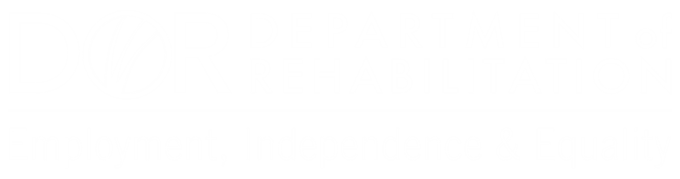 Connect with us
My Contact Info:
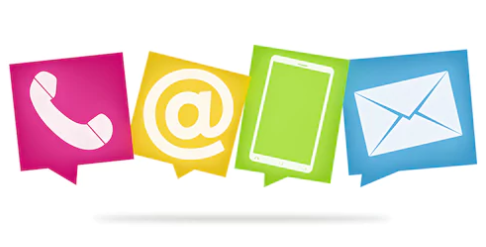 We’re Done!
We’re Done!
You successfully completed today’s CC&IR services session! 
You will receive:
DR397A CC&IR Verification Form
Listing of local employment-related and support resources for future reference 
Listing of local self-advocacy, self-determination, and peer mentoring training resources from your employer
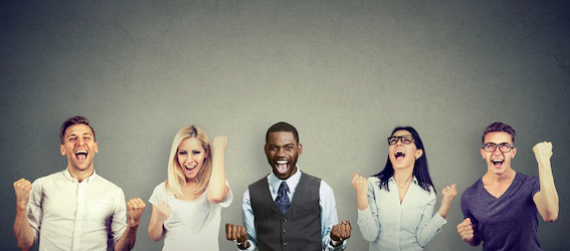 Thank you 
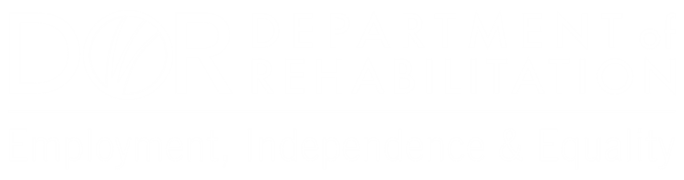